P-137
Aplicación de los criterios ROMA en una cohorte retrospectiva de pacientes internados con exacerbación de EPOC. Eileen Achig1, Gastón Larrea1, Verónica Lawriwskyj1  1) Hospital de Rehabilitación Respiratoria María Ferrer
Introducción y Objetivo: Las exacerbaciones de EPOC (eEPOC), clásicamente, se clasifican como severas las que requieren la internación del paciente. Los “Criterios de ROMA” (CR) clasifican su severidad según 5 parámetros clínicos y de laboratorio.  El objetivo es determinar la severidad de la eEPOC según los CR en una población de pacientes internados en un hospital monovalente de patología respiratoria de la Ciudad de Buenos Aires.
Materiales y métodos. Estudio observacional, descriptivo y retrospectivo. Se analizaron 70 historias clínicas de pacientes internados por eEPOC, desde Enero 2020 hasta diciembre 2023.
Resultados: Se encontraron 59 pacientes, 57,6% hombres, edad media 65 años. 35.6% se atendían en otro centro, 42,4% tenían internación previa, 35,6% tabaquistas (TBQ), 35,6% usaba OCD, 37,3% estadío Gold 4. 15,3% tenía eosinofilia periférica, 42,4% tenían indicación de triple terapia, 11,9% realizan rehabilitación respiratoria (RR), 50,8% falta de acceso de la medicación. Las comorbilidades más frecuentes fueron HTA (42,4%) e IC (30,5).  Según los CR, 8.6% fueron leves, 72.9%, moderadas y 18.6% severas.
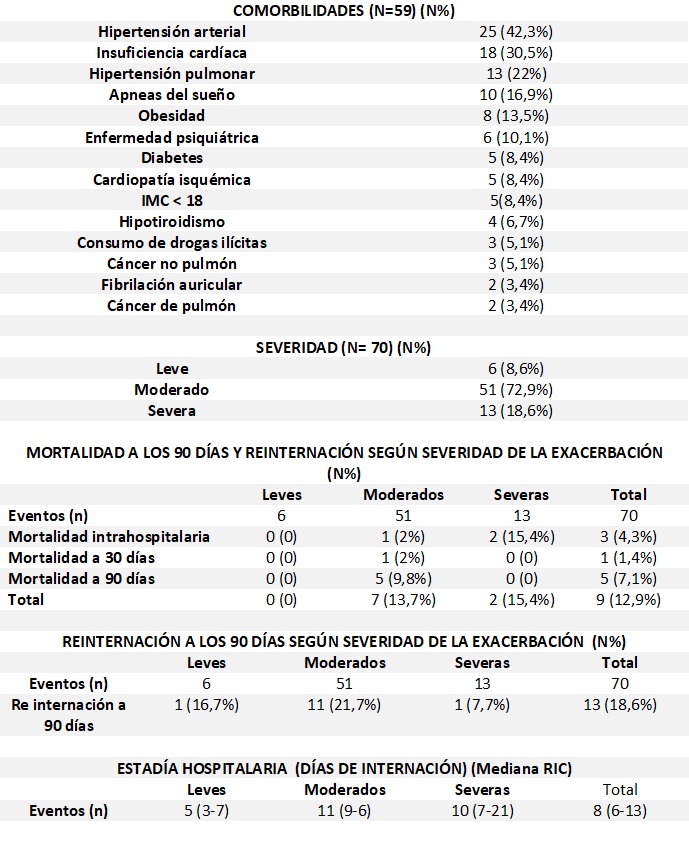 Tabla 1. Mortalidad, reinternación y estadía hospitalaria según la severidad de eEPOC
Discusión. La aplicación de los CR permitió clasificar la gran mayoría como ePOC moderadas. En el grupo de eEPOC severas, observamos la MH más alta. Encontramos como factores de riesgo (FR) de eEPOC el TBQ activo y dificultades de acceso a medicación. Además encontramos una tasa muy baja de RR.
Conclusiones. En nuestra cohorte, predominaron las eEPOC moderadas. La cesación tabáquica  y aumentar la adherencia a programas de RR serían de utilidad en nuestra población para disminuir la tasa de eEPOC.